Managing Chemical CostsProblem:  Overall Chemical Costs Increasing
Symptoms: 
A ~4MGD Drinking Water Plant feeding KMn04, PAC, Sulfuric Acid, Coagulant, Fluoride, Chlorine, KOH, Phosphate, Ammonium Sulfate saw chemical costs rising
The utility wanted to understand what was driving the costs and put some processes in place to manage chemical usage 
Results:
~$25,000/year in chemical savings
Less than 1 hour required for detailed analysis and solution discovery
Making data-driven decisions – data shows trends, issues and improvements leading to:
Better budgeting
More efficient operations
Better communications
Analyzing the problem
The principles of “Plan-Do-Check-Act” provide sustainable results.

Use WIMS historical data to drill down to identify the problem

The team started with 
an overall cost analysis 
and then drilled down to
test for everything that 
impacts Raw Water vs 
Cost – Turbidity, DO, Mn,
FE, ph, Temp, OP, Algae.
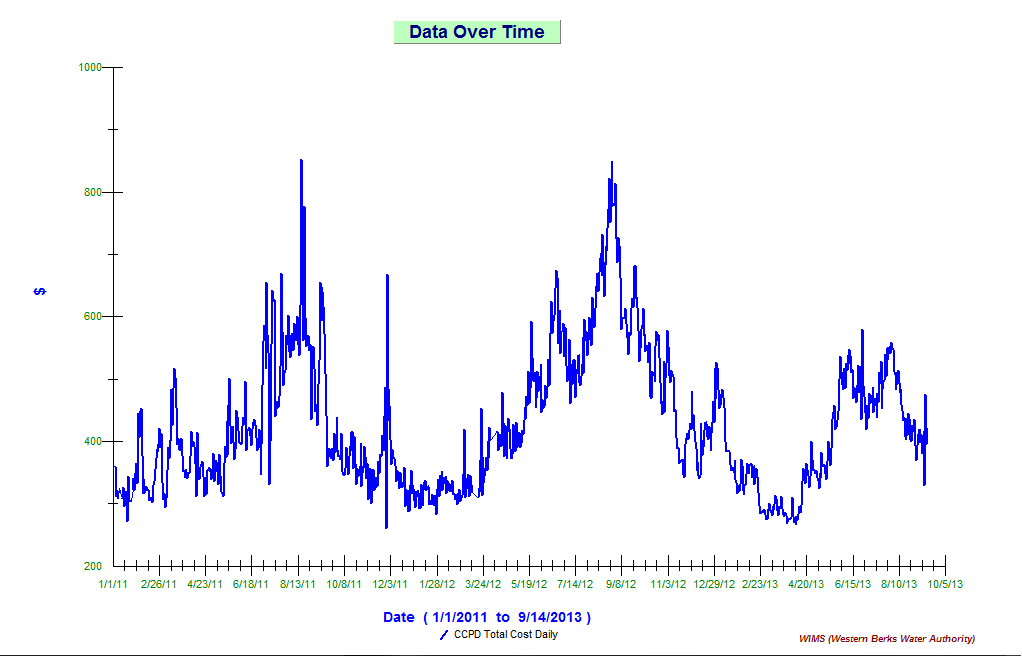 Identify the problem and take action
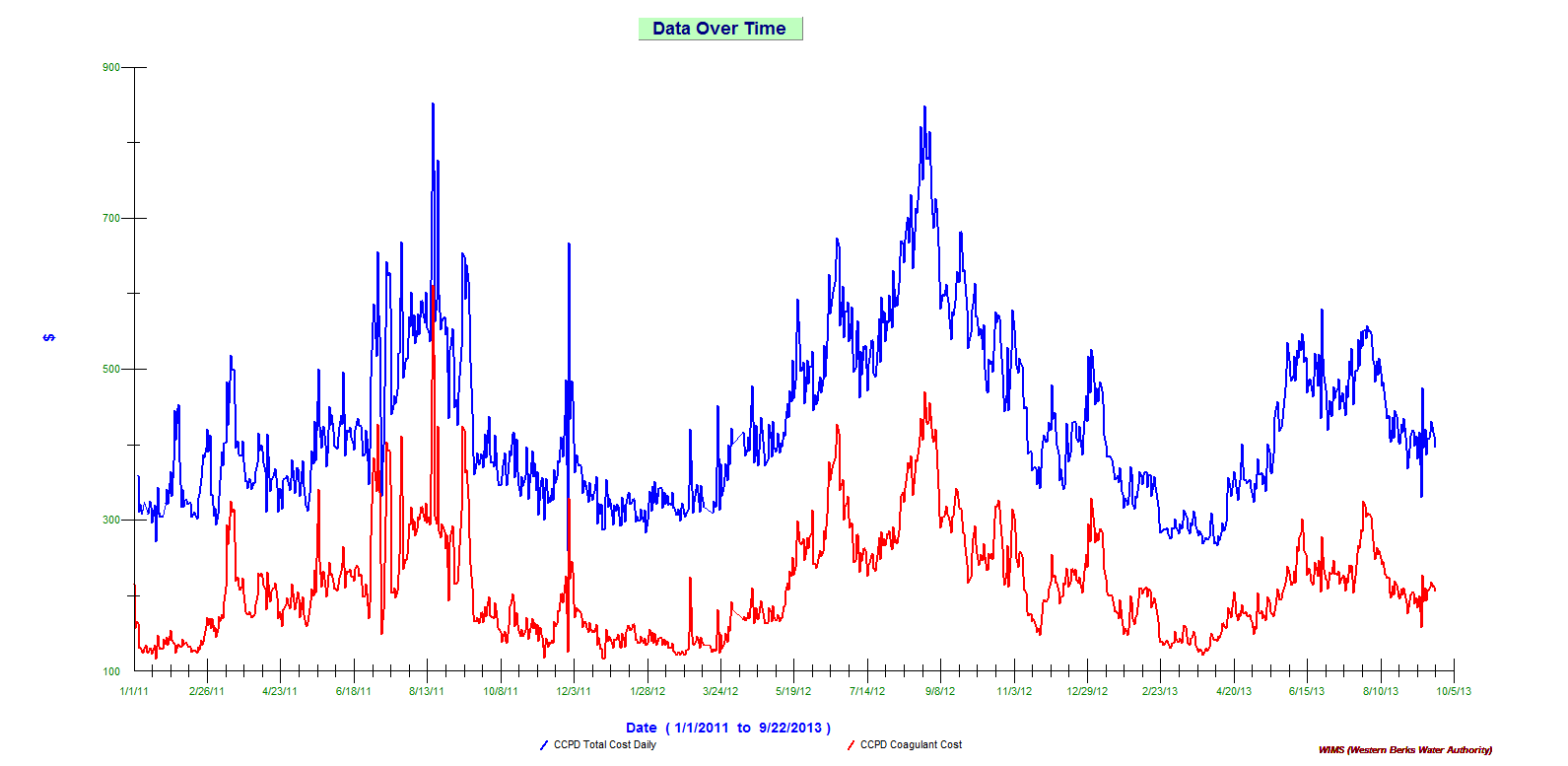 The trend graph show that Coagulant is causing the cost increase
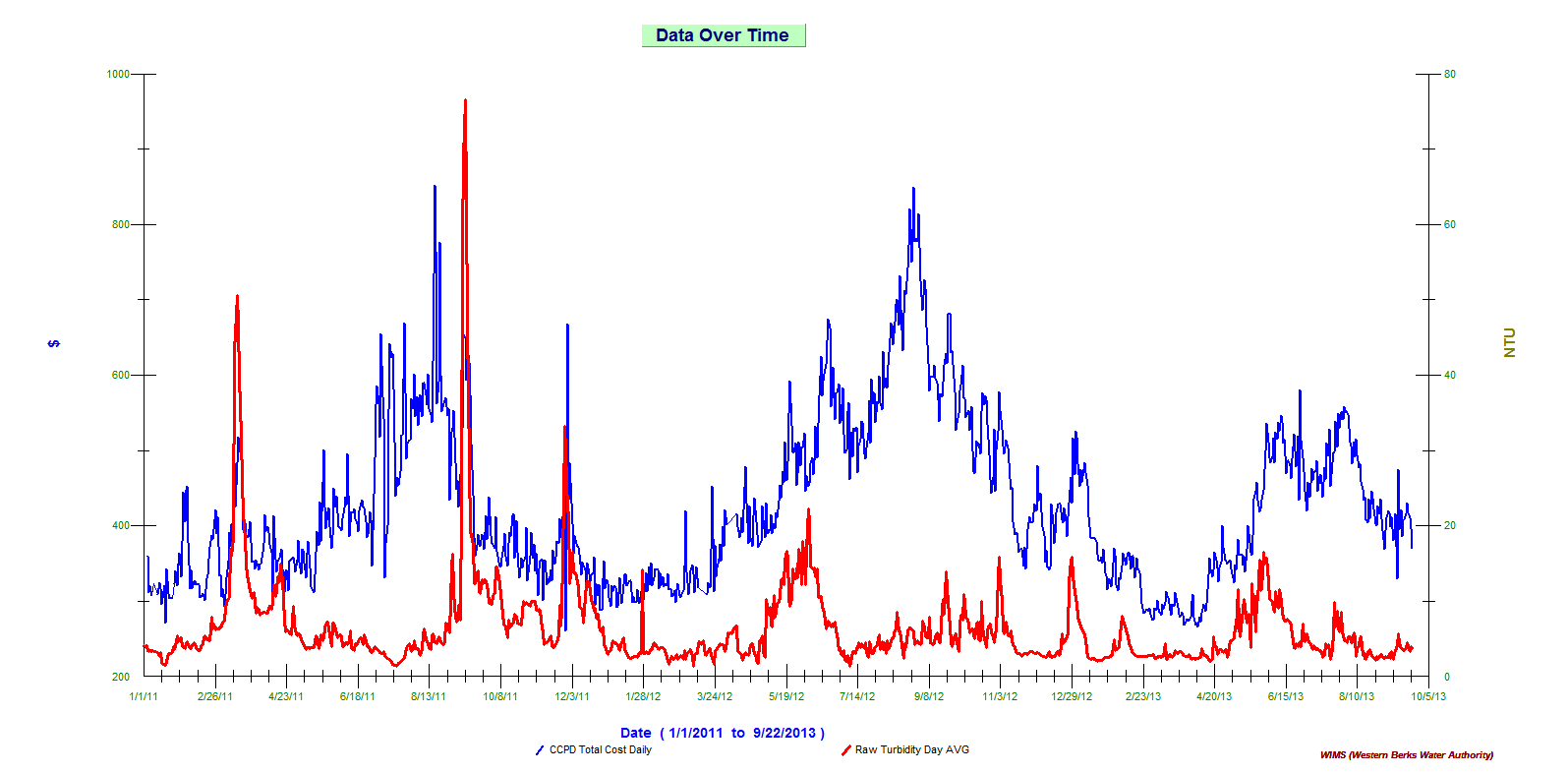 The turbidity graph shows the costs spiked without an increase in turbidity – the question is why.
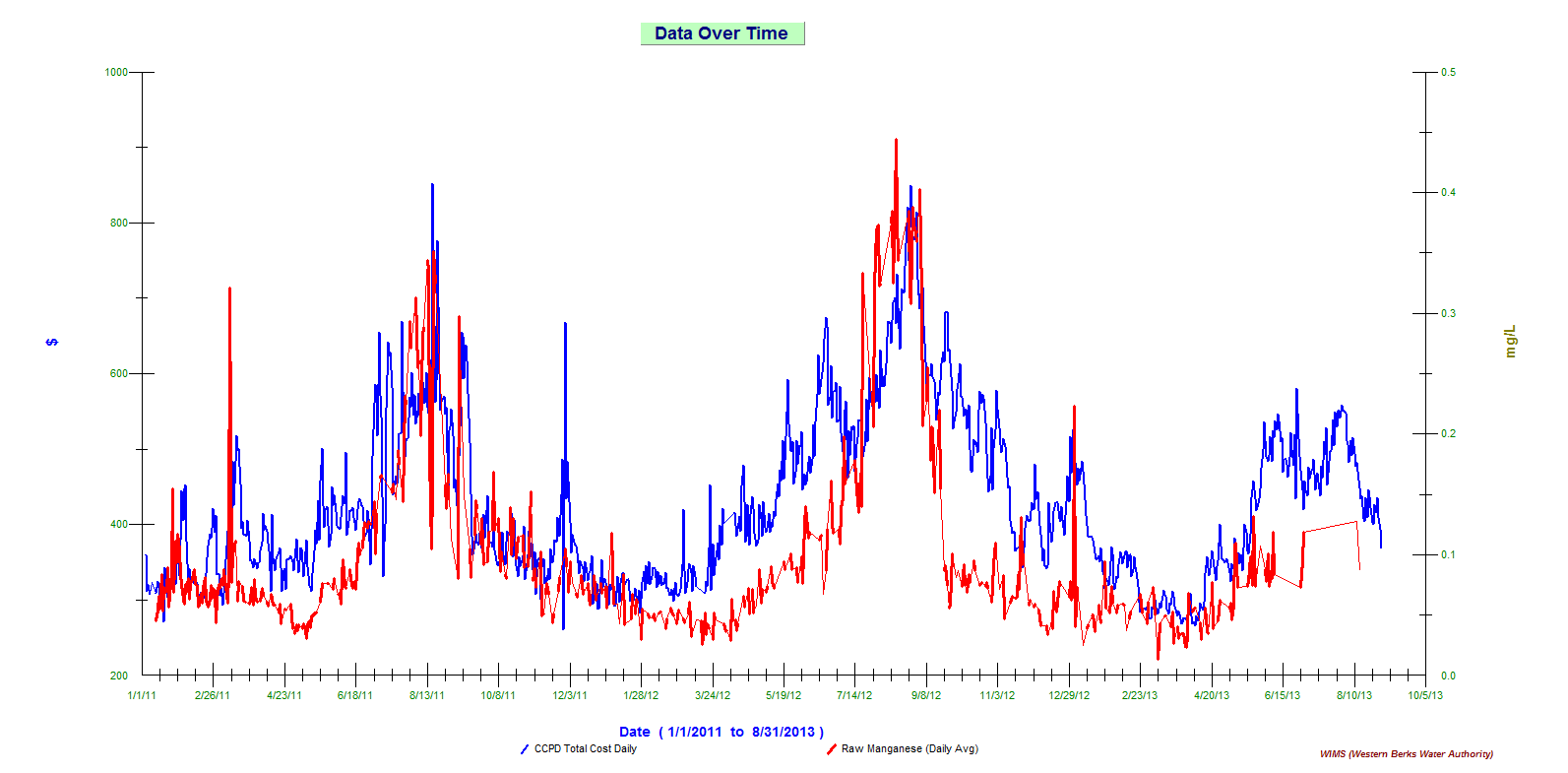 Further analysis  showed that Mn caused  the turbidity to creep up at post  DAF (pre filter) prompting the addition of more coagulant. Instead, more KMN04 was needed to oxidize the Manganese – adding of Coagulant had no effect on the problem
Sustainability
Dashboards monitor overall performance to help assure optimal operations

Daily trend graphs help keep costs under control
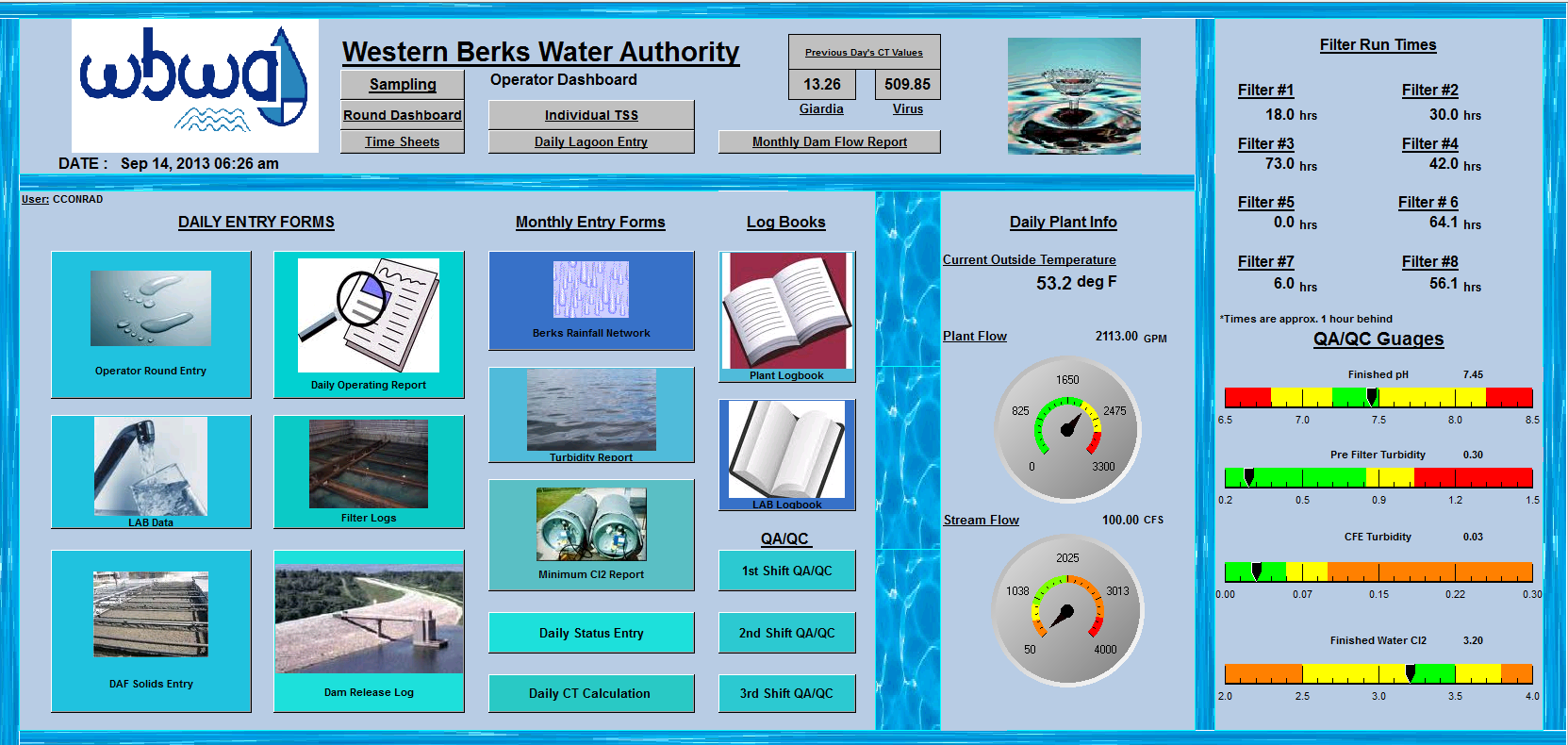 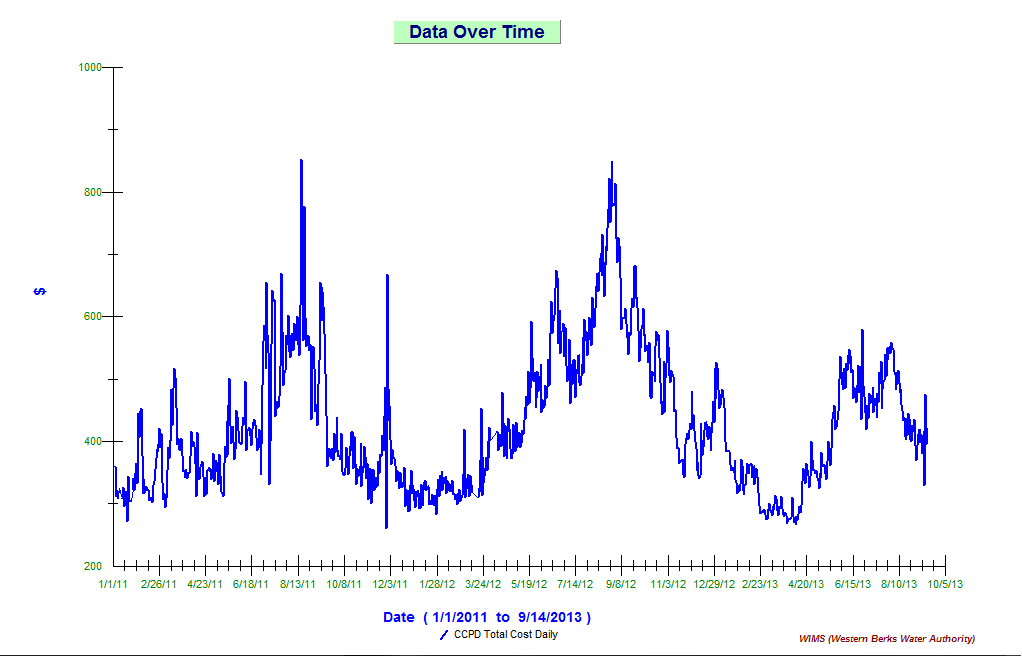 Once analysis was complete and the problem  understood, chemical costs dropped – summer peak was cut in half